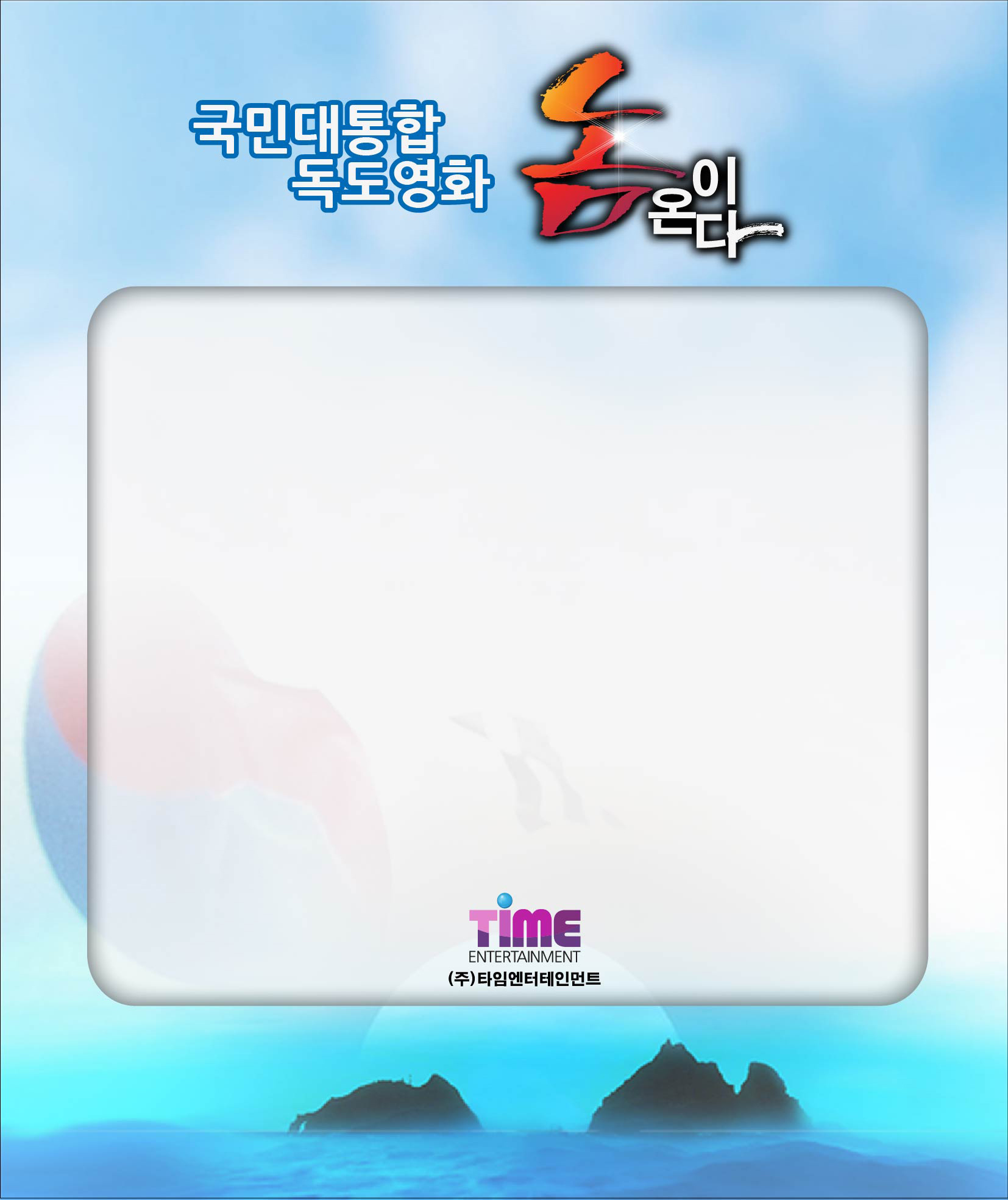 조감독/연출부/스크립터 모집
안녕하세요?
본 영화사에서는 8월 촬영에들어갈 독도영화”놈이온다”와
함께할 동지들을 모집합니다.
조연출/연출부/스크립터
모집부문
홍보팀 함께할동지를 기다림니다.
영화개요
감독/ 신승호
출연/ 이원종, 원기준, 최윤슬, 양미경, 임현식 등
형식/ 120분, 디지털 상업영화
응모방법
접수/ 이메일접수 (shin7255@naver.com)
당자/ 신승희 팀장